Levantamiento Handicap MediaLomas de Angelopolis, Cluster 999 Mar mediterraneo # 10. Puebla.
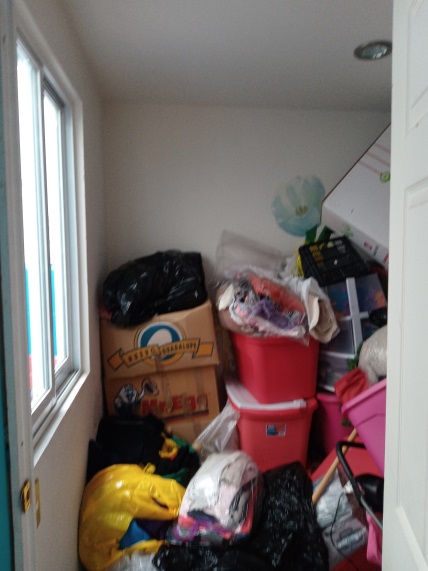 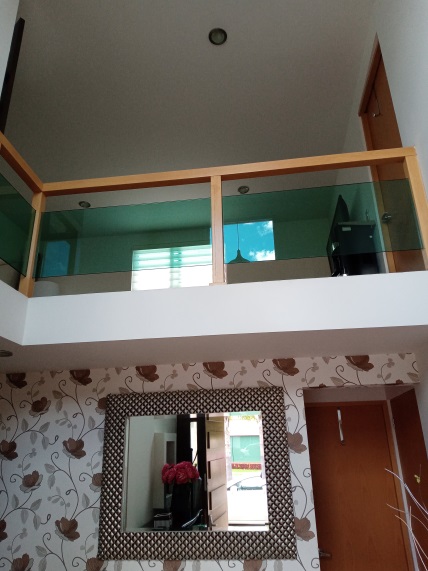 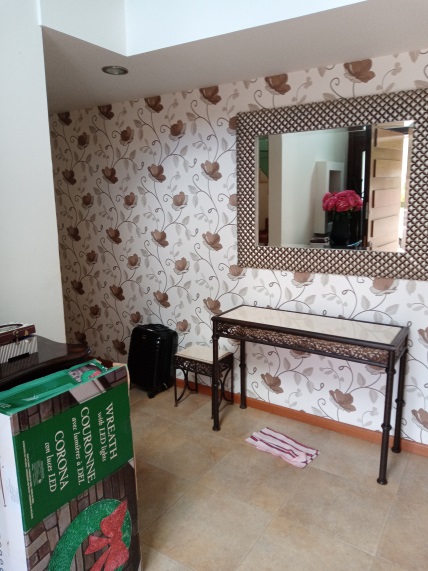 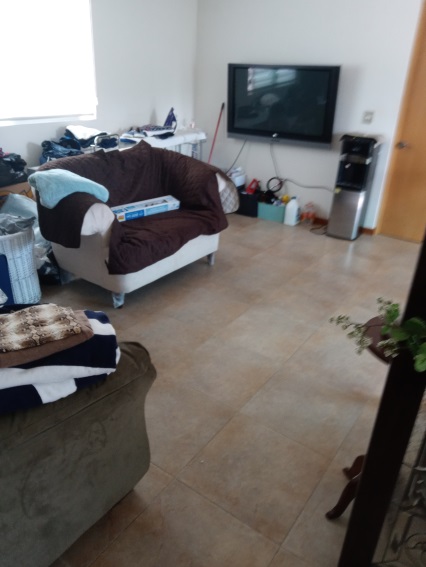 UBICACIÓN DE ELEVADOR
UBICACIÓN DE ELEVADOR
UBICACIÓN DE ELEVADOR
UBICACIÓN DE ELEVADOR
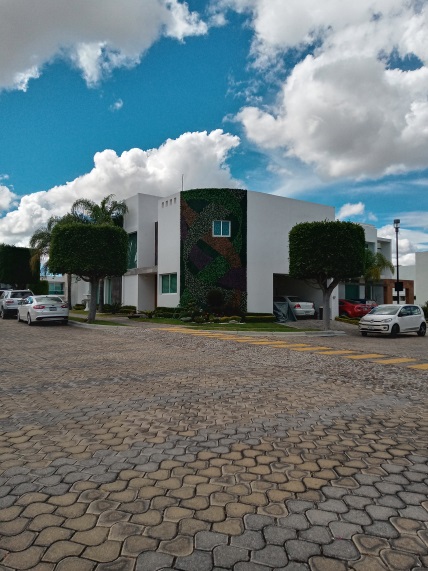 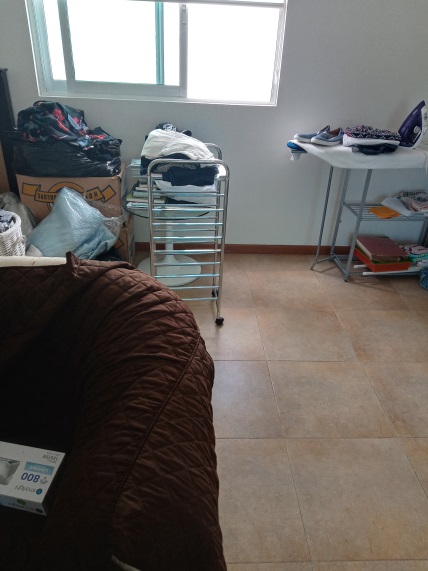 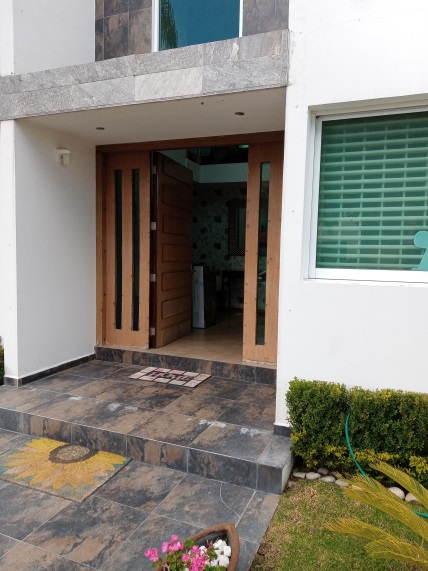 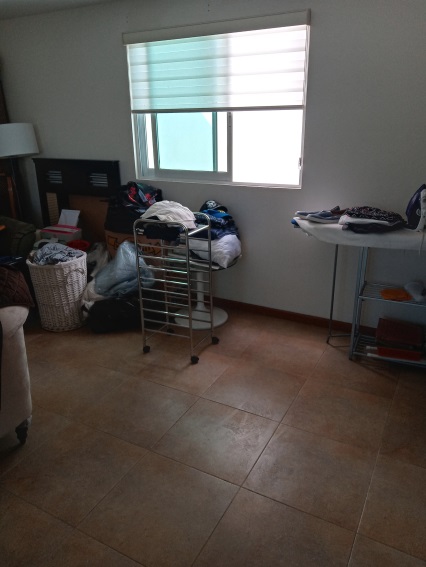 UBICACIÓN EN P.A. DEL ELEVADOR
ACCESO DE EQUIPO
UBICACIÓN DE ELEVADOR
CASA DONDE SE INSTALARA